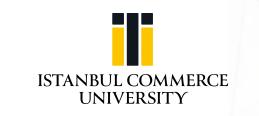 2019-2020 ACADEMIC YEAR
AVIATION SPEAKING SKILLS (LNG312)
WEEK 6- Video study
Video Link- Copy the link to your browser and anwer the questions.
Bangkok Travel Tips: 13 Things to Know Before You Go
https://www.youtube.com/watch?v=D7rLV0XP8bY